Stručný popis technologie a provozních souborů
Minipivovary jsou určeny pro výrobu piva plzeňského typu. Jejich celkové provedení odpovídá tomuto záměru. Veškeré zařízení pivovaru, které přichází do styku s produktem je vyrobeno z nerezové oceli. 
 
 
Členění na provozní soubory - základní zařízení minipivovaru:
      1. sklad sladu se šrotovníkem
2. Dvou-nádobová varna ,vířivá káď
3. Chlazení mladiny
4. Spilka – hlavní kvašení, ležácký sklep 
5. Teplovodní hospodářství a sanitace
6.  chlazení, příprava ledové vody
7.myčka a plnička sudů
Varna piva
Vlastní varna sestává z kompaktního várenského bloku. Je provedena jako jednoduchá dvou-nádobová varna v nerezovém provedení pro var  s parníkem. Otop rmuto-mladinové pánve je zajišťován plynem. 
Vlastní provedení várenských nádob je celo-nerezové, Zařízení je beztlaké Účelem varního procesu je rozštěpit nezkvasitelné cukry ze sladu na cukry zkvasitelné a převést do vodného roztoku. Poté se svaří s chmelem. Jak štěpení cukrů  tak svařování s chmelem probíhá ve rmuto-mladinové pánvi-první nádoba. Zde  také dochází k procesu vystírání- oddělení pevného podílu ze sladu –mláta od  roztoku do kterého jsou rozpuštěny zkvasitelné cukry.
Poté se obsah přepustí do vířivé kádě, kde se odstraní varem vysrážené bílkoviny  . Děje se tak pomocí dostředivé síly vzniklé tangenciálním přívodem roztočené mladiny čerpané ze rmuto-mladinové pánve. 
Celková doba varného procesu 8hod.
Sklad sladu a šrotovník
V této místnosti se ukládá nakoupená surovina ,která se ne šrotovníku nadrtí na potřebnou hrubost pro  vaření piva. Před každým varným procesem se na váze odváží potřebné množství surovin
Vybavení nádob: 
pohon kypřících míchadel  je ve víku 
regulace otáček řízen FM
boční výhoz mláta
teploměr
izolace válcového pláště
parník 
výklopná dvířka v pokrývce
čerpadla
 
Chlazení mladiny
Chlazení mladiny je zajišťováno dvoustupňovým deskovým chladičem ve kterém se mladina zchladí na zákvasnou teplotu 6 stupňů C
V provedení z chromniklové oceli k ochlazení mladiny z +96 na +6oC
Chladící medium: 	ledová voda     - vstupní teplota +1oC
			   	             - výstupní teplota +5oC
Maximální provozní přetlak:	0,6 MPa
KVASNÝ TANK-SPILKA
Zde dochází k hlavnímu kvašení při kterém dochází pomocí pivovarských kvasnic k přeměně zkvasitelných cukrů na etanol za vzniku CO2 a uvolňování tepla.Proto je nádoba opatřena chlazením aby nedocházelo ke vzniku vedlejších metabolitů.
Pivo  zde leží  přibližně 7 až 10dní podle stupňovitosti piva a nastavené teploty
Stojatá  celo-nerezová nádoba na nohách, s duplikátním pláštěm pro chlazení  izolovaná , vnitřní i vnější povrch broušen.
                               
Příslušenství kvasných tanků:
- vzduchová a sanitační armatura
- mycí hlavice
- jímka pro čidlo PT 100
- teplotní čidlo PT 100
- automatická jednotka na řízení kvasných teplot
Zrací tank
Po skončení kvasného procesu  se pivo přepustí do zracích tanků.Zde dochází k dokvašení-zrání minimálně 3 týdny  záleží na stupňovitosti piva při teplotě 4 stupňů
Po uplynutí zrací doby může být pivo čepováno nebo stáčeno do sudů.
Válcová celo-nerezová nádoba na nohách ,s pláštěm  pro chlazení a izolací ,vnitřní  povrch broušen.
       
Maximální  pracovní přetlak uvnitř tanku:	 		0,15 MPa 
Maximální  pracovní přetlak uvnitř duplikátního pláště: 	0,30 MPa
	
Příslušenství ležáckých tanků:
- průlez 
- podtlakový ventil
- pojistný ventil
- hradící armatura
- vzduchová a sanitační armatura
- mycí hlavice
- vzorkovací kohout
- jímka pro čidlo PT 100
- teplotní čidlo PT 100
- nohy
- stavěcí šrouby
- automatická jednotka ne řízení kvasných teplot
Teplovodní hospodářství
Vzhledem k přebytku oteplené vody z chlazení mladiny je zařízení vybaveno akumulační nádrží na tuto vodu o objemu odpovídajícímu velikosti várky a systému chlazení mladiny. Zásobní nádrž je vybavena elektrickým topným tělesem
 
 
 
 
 
Sanitační stanice 
Zajišťuje hygienu varného postupu, tanků a ostatních nádob. Dvě stojaté é  celo-nerezové nádoby opatřeny topnými systémy ,kde dochází k přípravě  a zpětnému uložení sanitačního roztoku k opětovnému čištění veškerého zařízení  .
 
 
Vzduchový kompresor
vzduchová stanice pro přípravu tlakového vzduchu s filtrem.
Výrobník studené vody
na výrobu  ledové vody pro chlazení mladiny a chlazení duplikátorů tanků Skládá se z izolované akumulační nádrže, kondenzační chladící jednotky, výparníku, dvou oběhových čerpadel, potrubního propojení včetně uzavíracích a regulačních armatur, elektrického rozvaděče a kabelového propojení. Chladící jednotka je kompletně smontována a umístěna na pevném rámu. 
 
 
Automatická řídící jednotka
Každý tank je vybaven teplotním čidlem a na přívodu chladiva do chladícího duplikátoru na cylindrické části je instalován elektro-ventil. Na centrálním řídícím panelu lze sledovat skutečnou teplotu v každém tanku a nastavit teplotu požadovanou podle průběhu technologického procesu kvašení a dozrávání piva, která je automaticky udržována, pokud se daná hodnota nezmění. Automatická funkce je zálohována ručním ovládáním.
potrubní rozvody
Tento provozní soubor sestává z potřebných potrubí pro propojení jednotlivých provozních souborů, včetně armatur. V nabídce se počítá s průměrnou spotřebou materiálu při standardním propojení.
 
Myčka sudů a ruční plnička
Po ukončení zracího procesu ve zracích tancích je pivo připraveno k stáčení do sudů. Před každým naplněním musí dojít k vnitřnímu vymytí sudu které se provádí pomocí automatické myčky sudů, kde je sanitační roztok, oplach vodou .Po vymytí se sud naplní pomocí ruční plničky přímo ze zracího tanku.
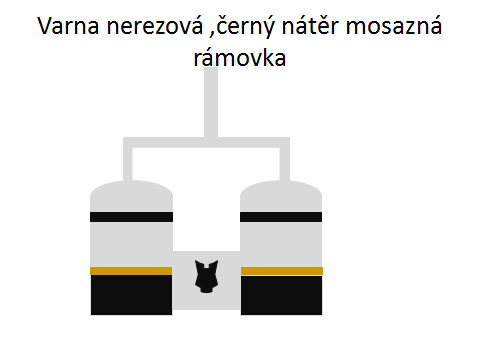 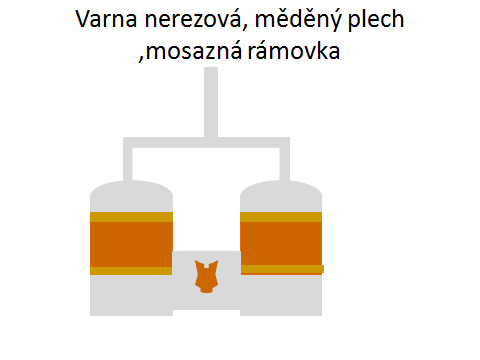 Varna otop elektrika
Varna otop elektrika 
500l š1200xd3000xv2500  příkon 30kW
1000l š1400xd3400xv2500  příkon 60kW
Nádoby usazeny na společném rámu ,z pohledové strany zakrytováno ,
Osazena 2čerpadla EBARA, 2 míchadla NORD , boční dvířka pro výhoz mláta , scezvací síto, teplotní čidla automatická , osvětlení s průhledítkem, mycí hlavy pod sítem a ve víku, průlezy ve víku, kompletně osazeno potřebným potrubím s ovládacími klapkami a kulovými ventily s ručním ovládáním, při montáži se napojí vstup a výstup sanitace , přívod studené a teplé vody a odvod mladiny . Otop varny pomocí topných plotýnek , obě nádoby zaizolovány . Varna má samostatný rozvaděč s potřebnými ovládacími prvky s digitálními displeii pro teplotu . Každý motor má svůj frekvenční měnič .Vytápění varny je rozděleno na tři topné sekce s automatickým ovládáním.
Varna otop plyn
Varna otop plyn
500l š1200xd3000xv2500 příkon přípojka plynu DN25  -2kPa max. 15m3 za hod 
1000l š1400xd3400xv2500  příkon přípojka plynu DN32 -2kPa max.30m3 za hod
Nádoby usazeny na společném rámu ,z pohledové strany zakrytováno ,
Osazena 2čerpadla EBARA, 2 míchadla NORD , boční dvířka pro výhoz mláta , scezovací síto, teplotní čidla automatická , osvětlení s průhledítkem, mycí hlavy pod sítem a ve víku, průlezy ve víku, kompletně osazeno potřebným potrubím s ovládacími klapkami a kulovými ventily s ručním ovládáním, při montáži se napojí vstup a výstup sanitace , přívod studené a teplé vody a odvod mladiny .Otop varny zemním plynem pomocí hořáku , samostatný ovládací rozvaděče pro topný systém a řídící automatickou jednotkou. . Varna má samostatný elektrický  rozvaděč s potřebnými ovládacími prvky s digitálními displeji pro teplotu . Každý motor má svůj frekvenční měnič .
V plášti rmuto mladinového kotle je příprava pro napojení komína pro odtah spalin (komín není součástí dodávky)
Varna elektrická
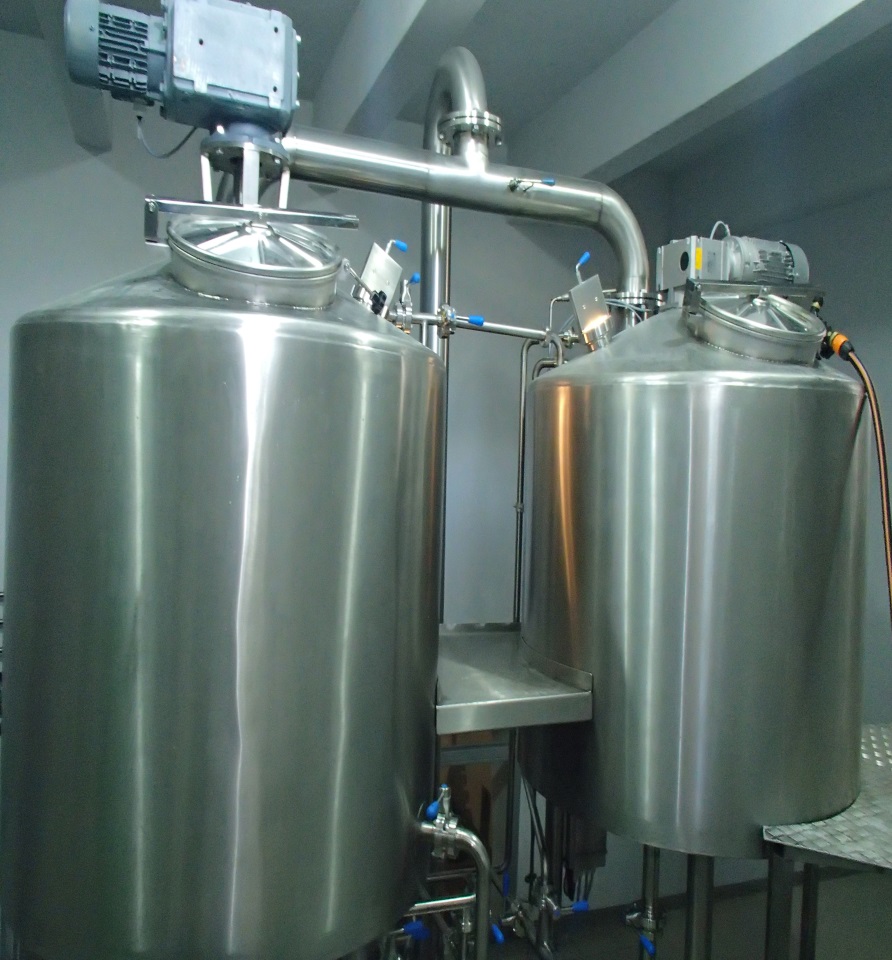 Scezovací síto
Scezovací síto
Rozděleno na čtyři díly , frézováno do V horní díra 0,6mm spodní 3mm,celková výška síta 10mm
Vířivá káď
Pro varnu 500l  pr.1000 ,celková výška  1600
Pro varnu 1000L  pr.1200,celková výška 1600
Na třech stavitelných nohách , osazena čerpadlem EBARA, průlezem ve víku , mycí hlava, ovládací klapky
Deskový chladič
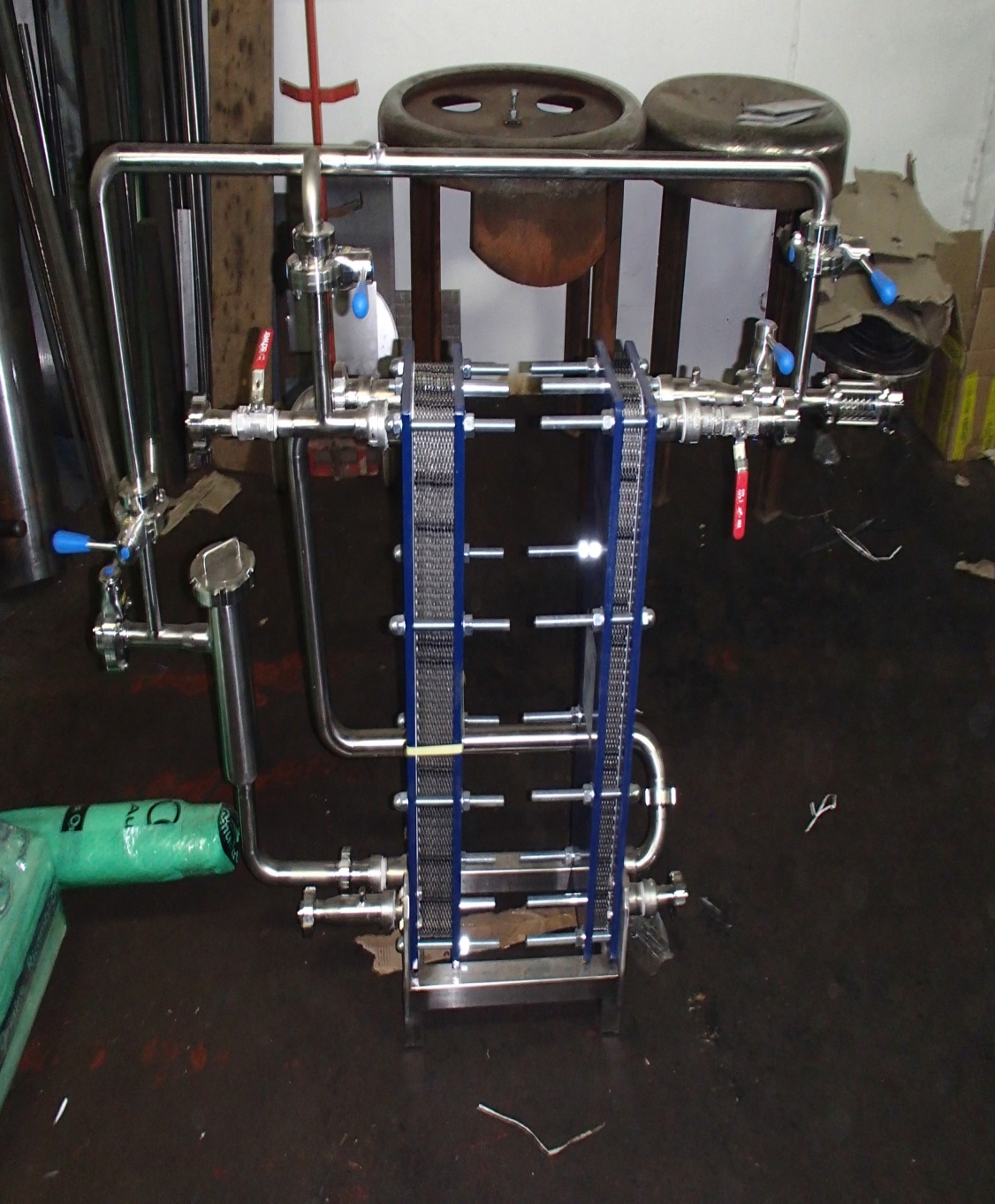 Deskový chladič nerezový osazen potřebnými ovládacími ventily a klapkami , sanitačními hrdly ,filtrem mladiny, provzdušňovací svíčkou  ,dodavatel chladiče Thermotip 
š500xd1000xv1000
spilka
Spilka s duplikátním chlazením a izolačním pláštěm
Pracovní objem 1000l ,skutečný 1200l
Pr.1200,celková výška 2000
Napouštěcí vypouštěcí armatura , teplotní čidlo ,universální sanitační víko pro všechny spilky s mycí hlavou ,nákovky pro připojení chlazení,nádoba na třech stavitelných nohách
Zrací tank
Zrací tanky s duplikátním chlazením a izolačním pláštěm s pasportem o tlakové nádobě1000l  pracovní objem , skutečný 1200l     pr.1200,celková výška 2,2mNádoba na třech stavitelných nohách ,s bočním kontrolním průlezem, napouštěcí vypouštěcí armaturou, vzorkovacím kohoutem, teplotní jímkou ,mycí hlavou ,pojišťovacím ventilem ,hradícím přístrojem, manometrem, kulovým  ventilem, nákovky pro připojení chlazení
CIP stanice
Š800xd2000xv1800 příkon 6kW
Dvě nádoby na společném rámu ,s ovládacím s elektrickým rozvaděčem , každá nádoba samostatně ohřívaná pomocí topného tělesa ovládaného teplotním čidlem, izolovaná , společné čerpadlo EBARA ,
šrotovník
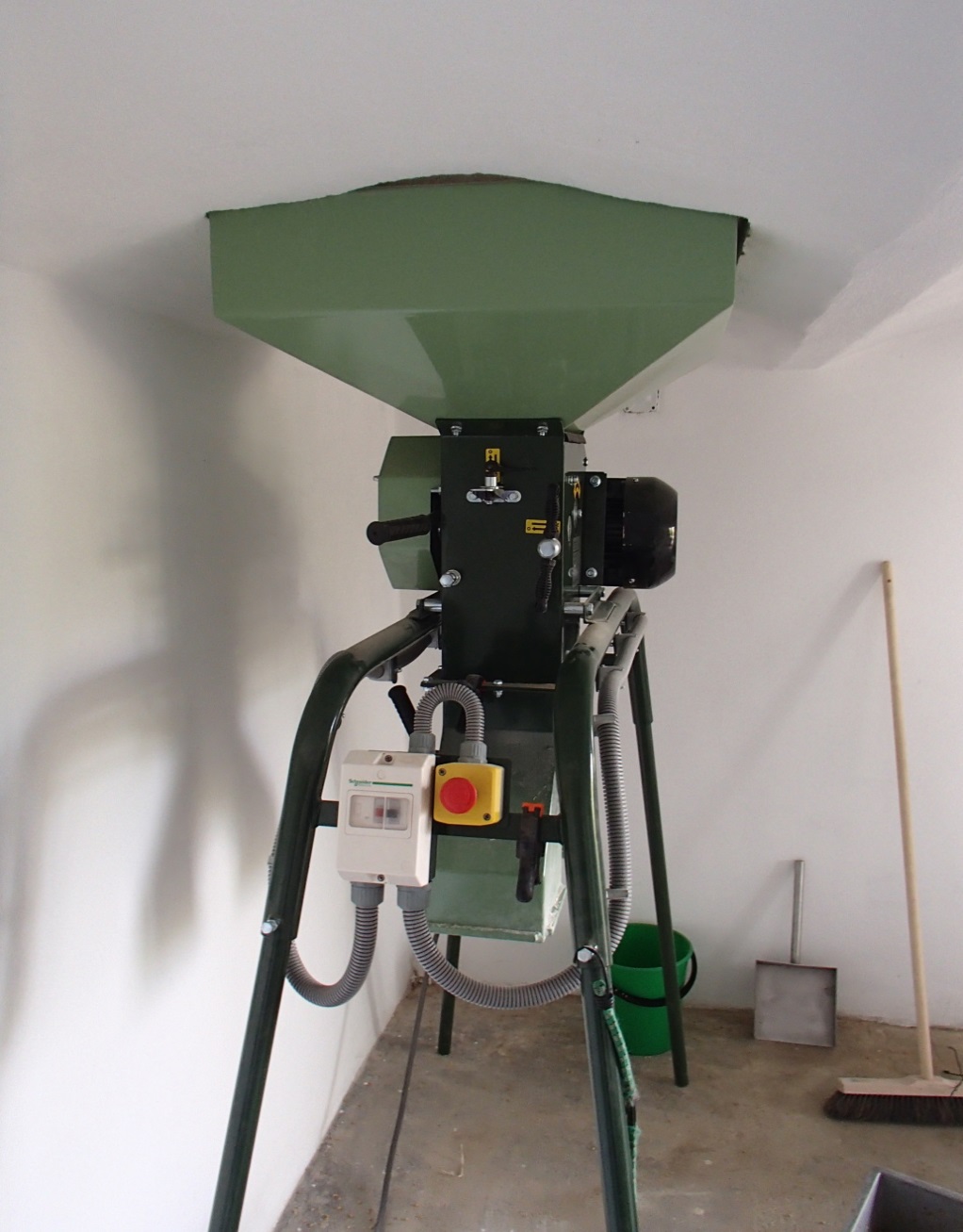 Šrotovník :výrobce  Vladimír Štos Číčenice 66
Mačkač zrní super 1000  
Příkon 2,2kW
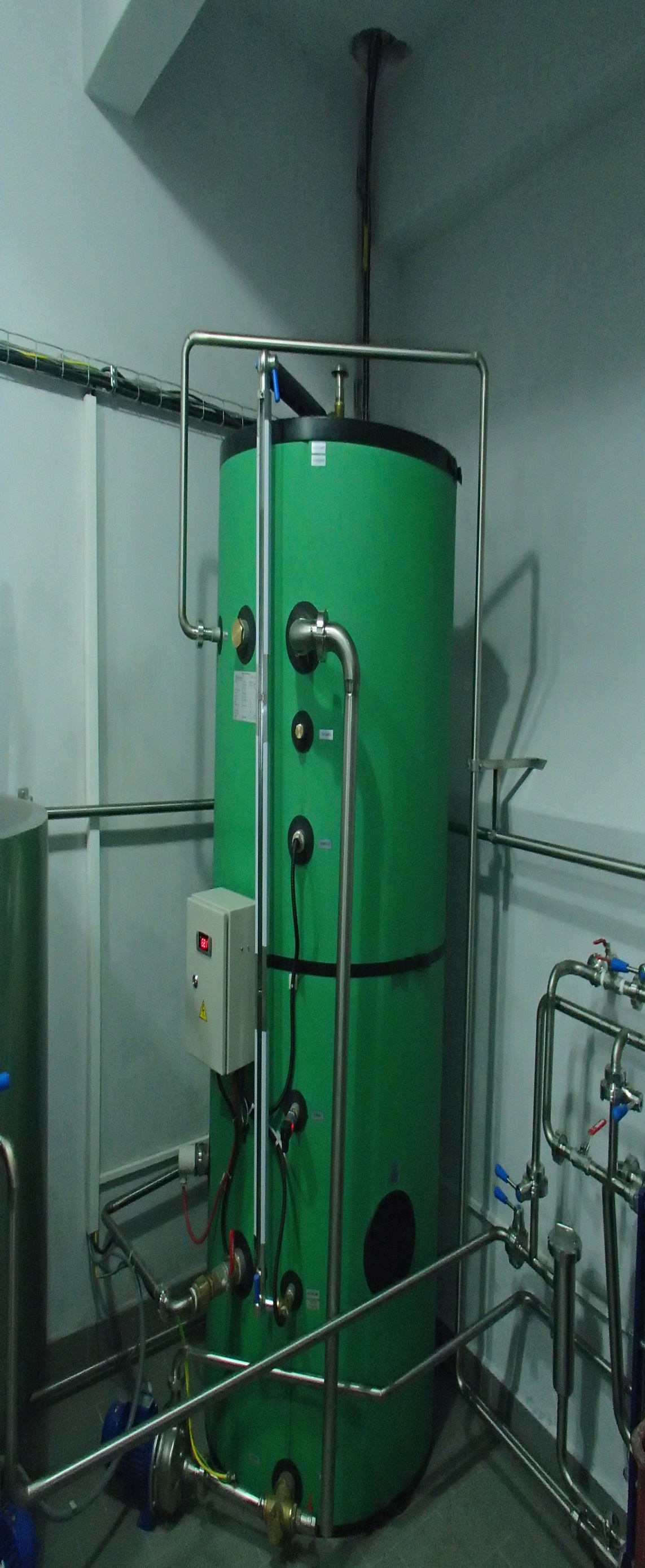 Nádoba na teplo vodu
Nerezová nádoba otevřená s tepelnou izolací
Osazena čerpadlem teplé vody ,
Pr.1000 výška 2000
Příkon 7,5kw
Nádrž na studenou vodu s chladícím agregátem
Kulatá nádoba nebo hranatá nádoba s izolací a měděným chladícím hadem
Chladící agregát  JM64 výrobce JEM Nynburk 
Celkový příkon chladící technologie s oběhovým čerpadlem 6k W
Řídící jednotka chlazení osazena na každém tanku ovládána na displeji ,řízena přes teplotní čidlo a elektromagnetický ventil
Potrubní vedení
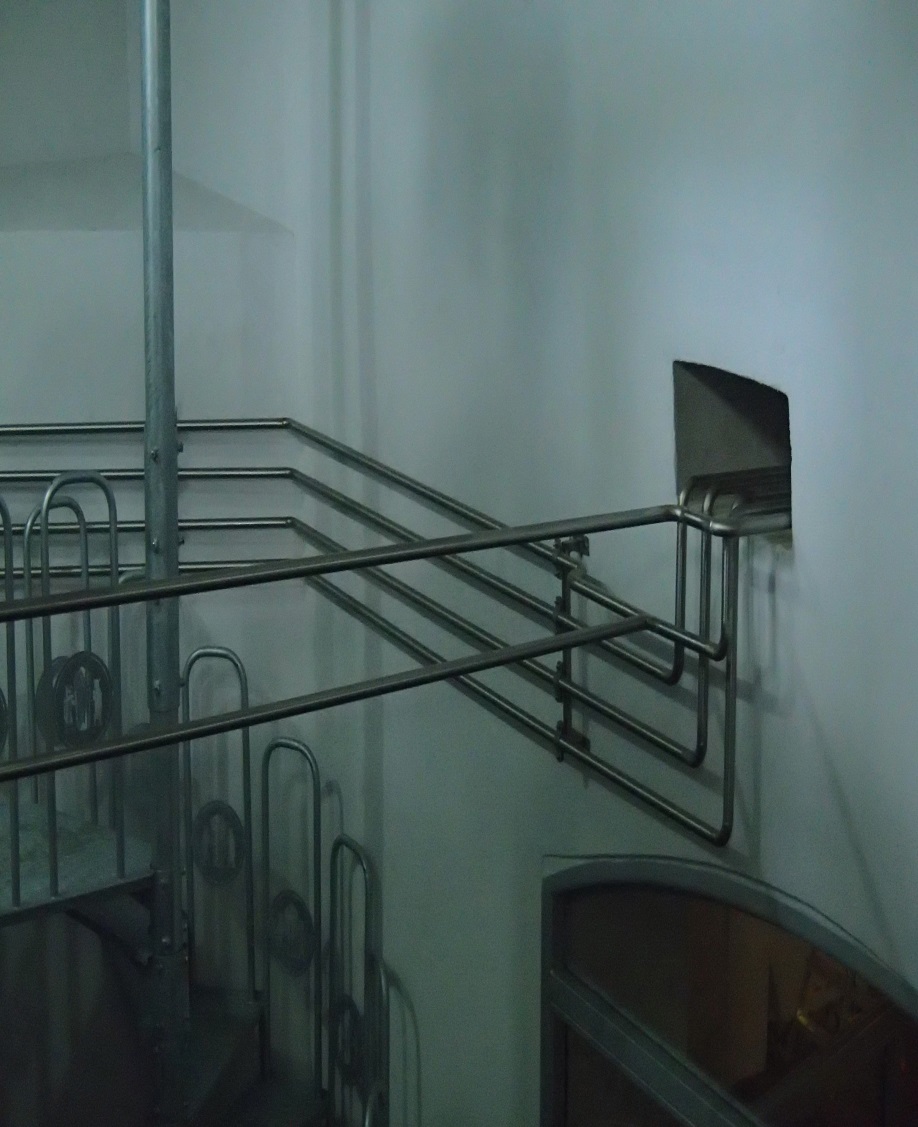 Váha na sudy
Mobilní čerpadlo
Mobilní  čerpadlo-dodavatel Lukrom 
Typ UP3-003
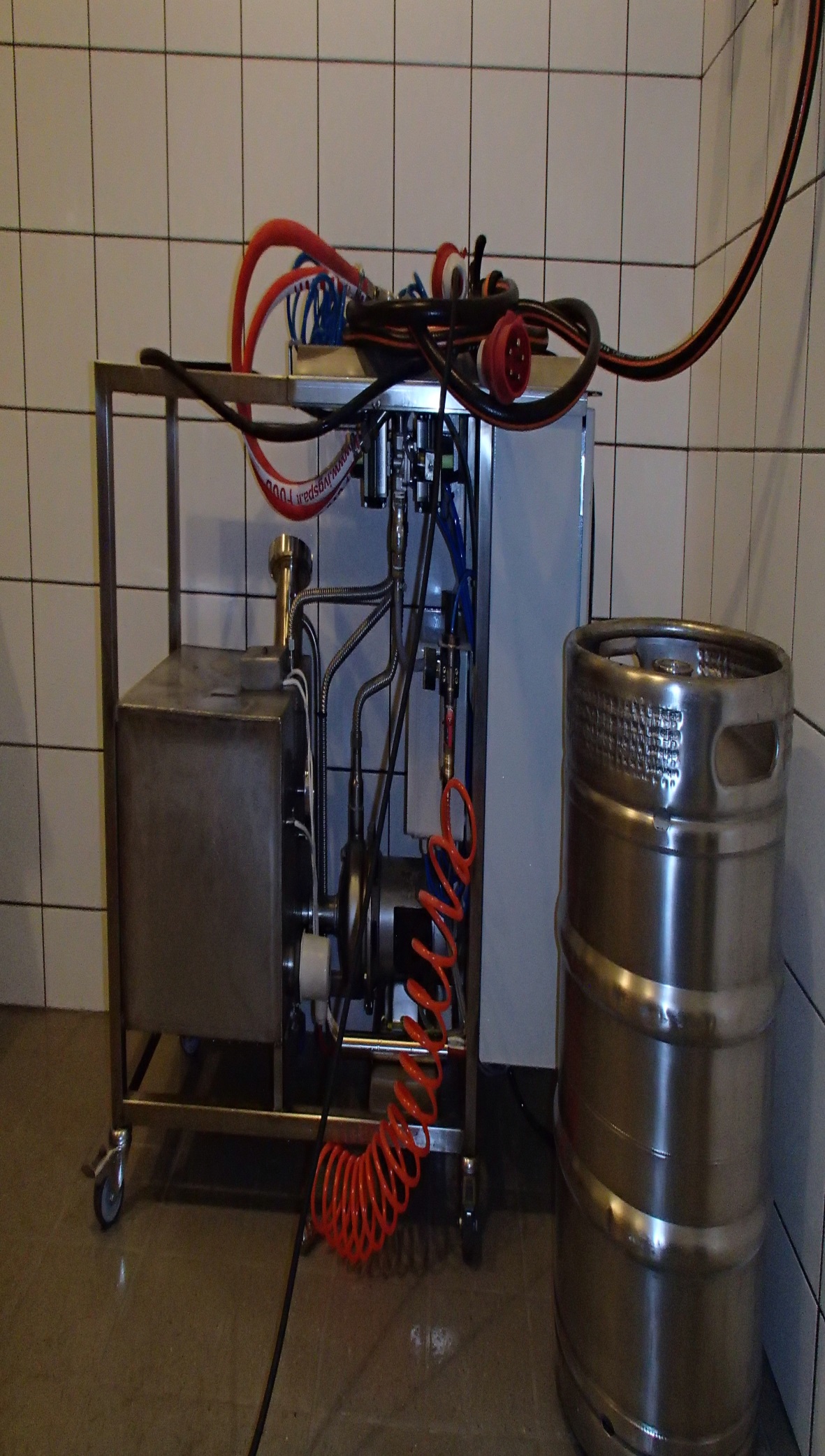 Myčka sudů
Myčka sudů pro mytí sudů o obsahu 15 až 50l
V celo nerezovém provedení , výkonem 7 až 10sudů za hodinu při ručním  vkládání a odebírání sudů
Celkový příkon 2,2kW
Nářadí pro varnu
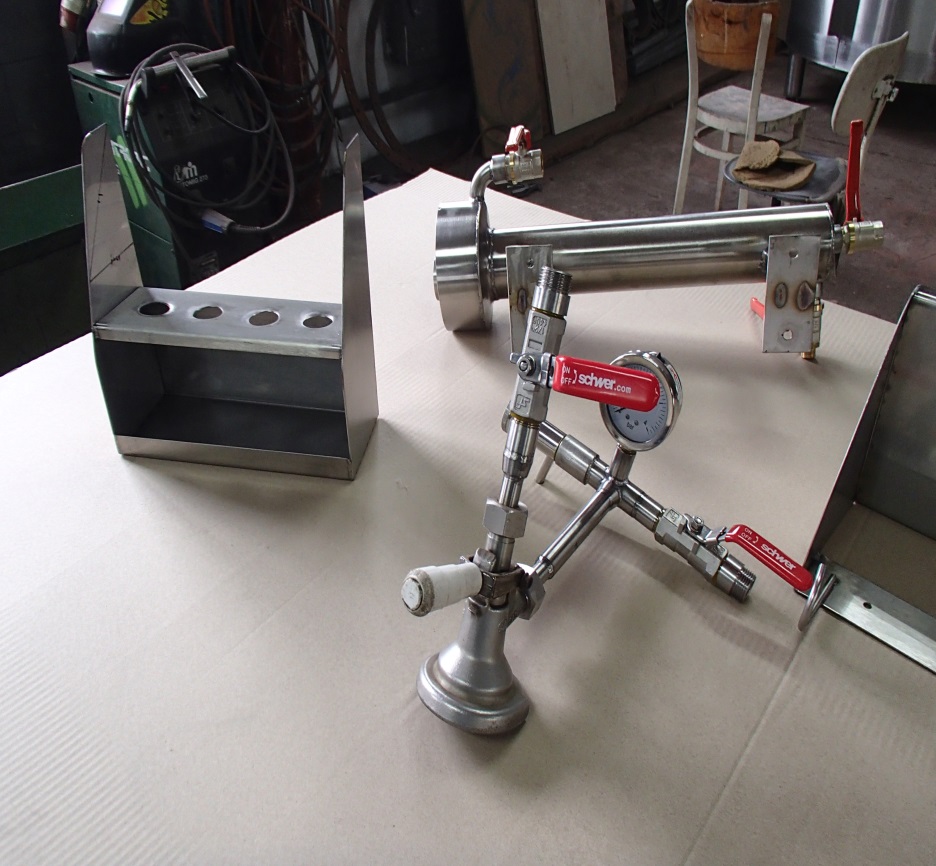 Kompresor
Kompresor-dodavatel T-servis kompresory s.r.o.
 kompresorC330-50
Filtr vzduchu FO2-B-PP
Hlučnost 79,6 dB
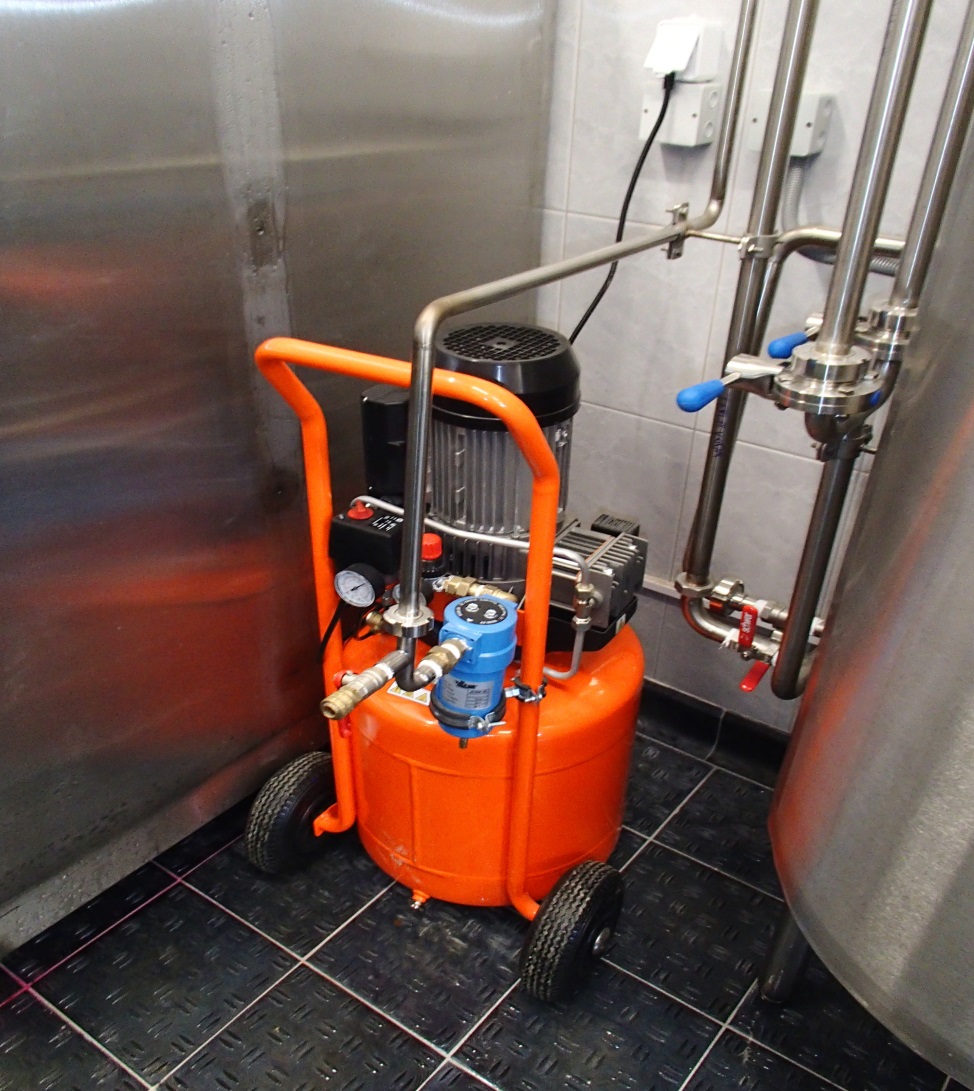